Antes de resolver ejercicios, repasemos algunos fundamentos
Ejemplos sencillos de una ecuación
El signo de pregunta se puede intercambiar por una x o alguna otra letra del abecedario. 

X + 50 = 60 
X - 20  = 870
Y x 4 = 8
X - 10 = 90
En la ecuación X + 10 = 50 para despejar la equis el 10 se encuentra sumando, debemos pasarlo a restar al  otro lado del igual. 
X = 50 – 10 
Al realizar la operación se obtiene el valor de x 
50  –  10 = 40
X = 40
El valor del término desconocido en la ecuación es de 40
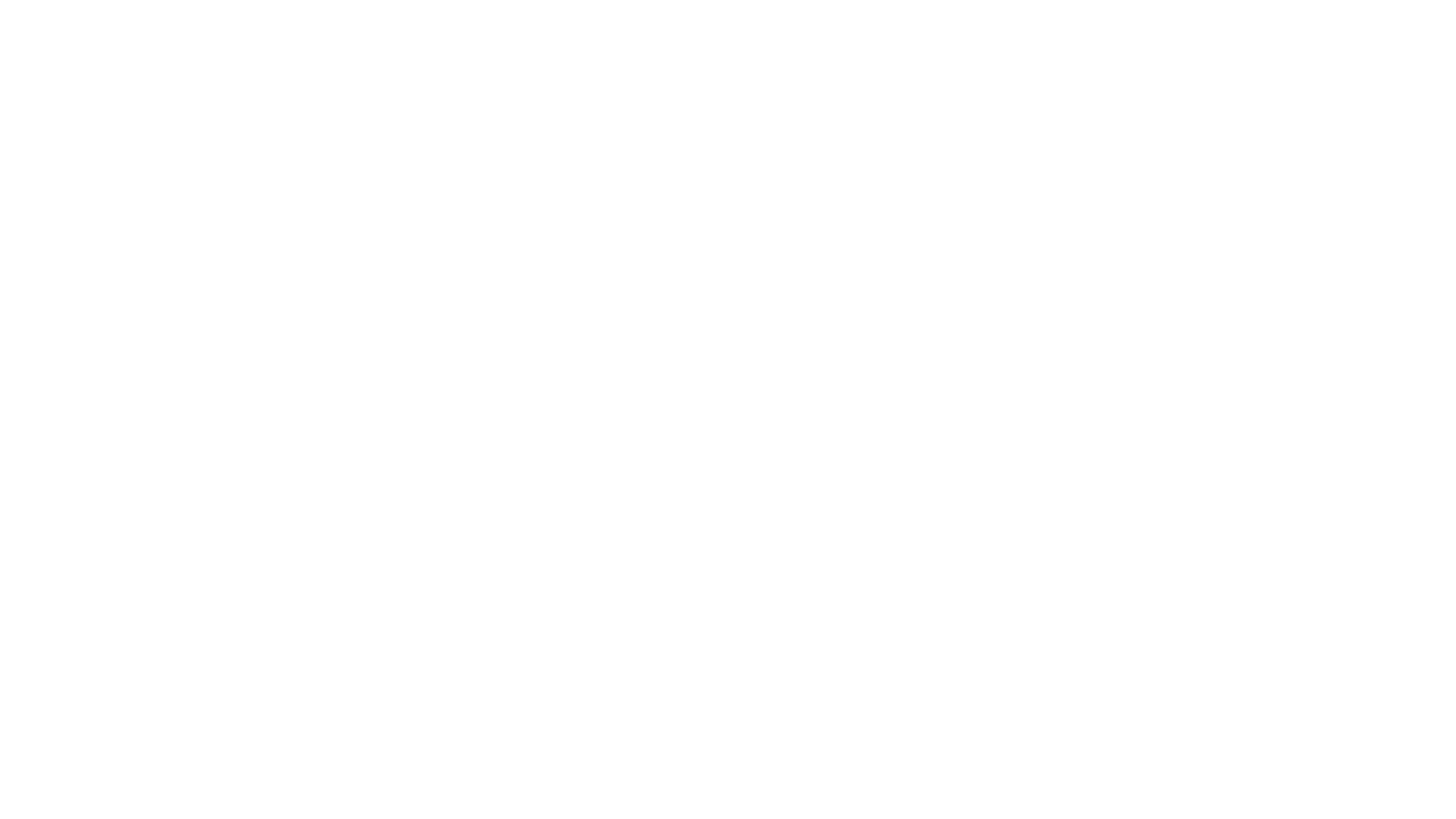 Encuentre el valor de x
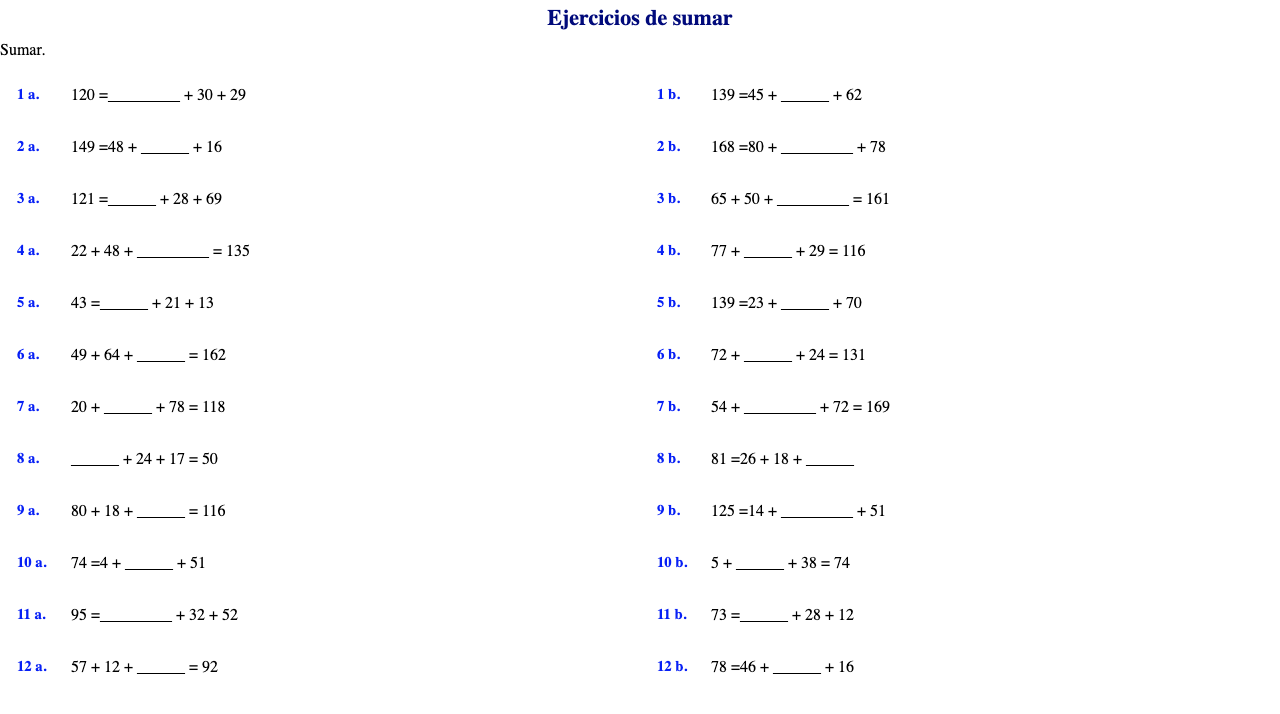 Reste y encuentre el valor de x
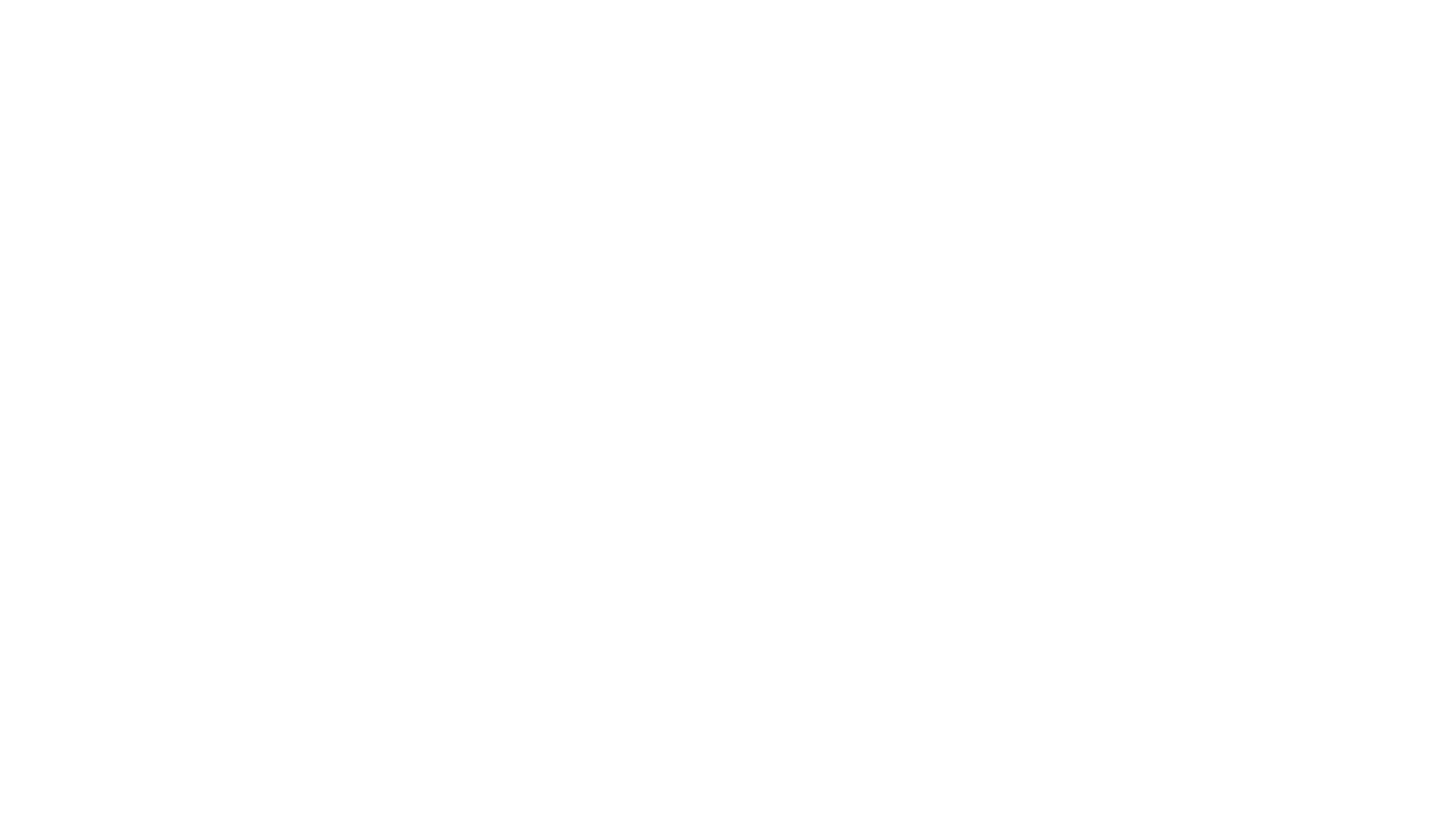 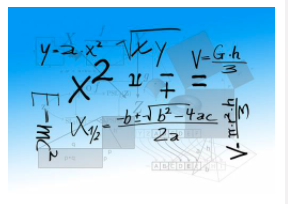 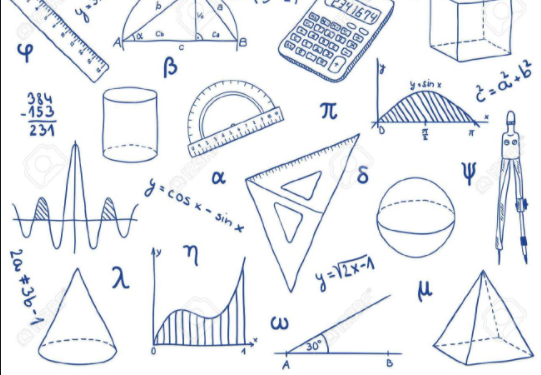 Multiplique y divida para encontrar el valor de x
Un poco más de práctica…
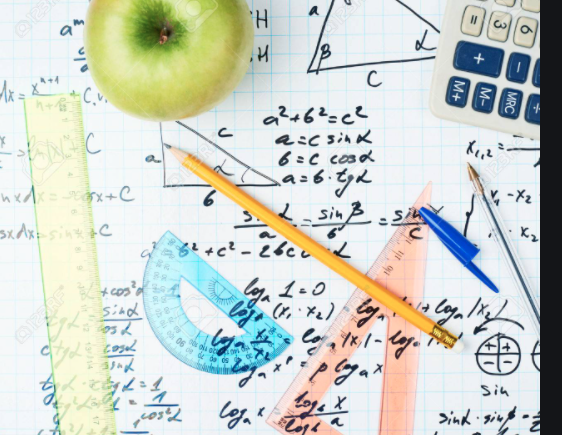